Question for COMSOL
1) Modeling
   - Cantilever Model
2) Topology optimization options
   - Harmonic analysis in frequency domain was applied as a initial value
   - SIMP model was used
   - Target is total stored energy and constraint is only volume fraction
1N
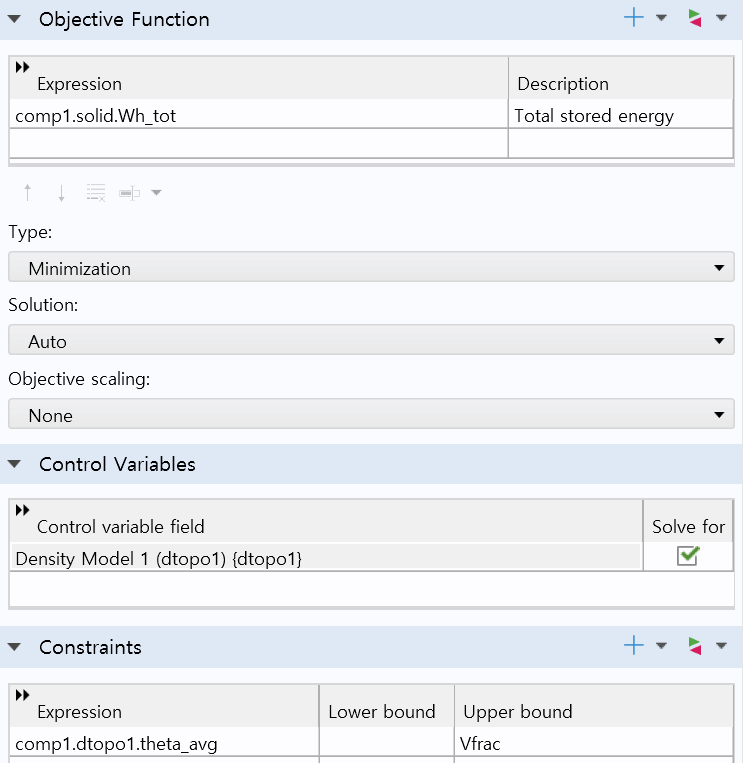 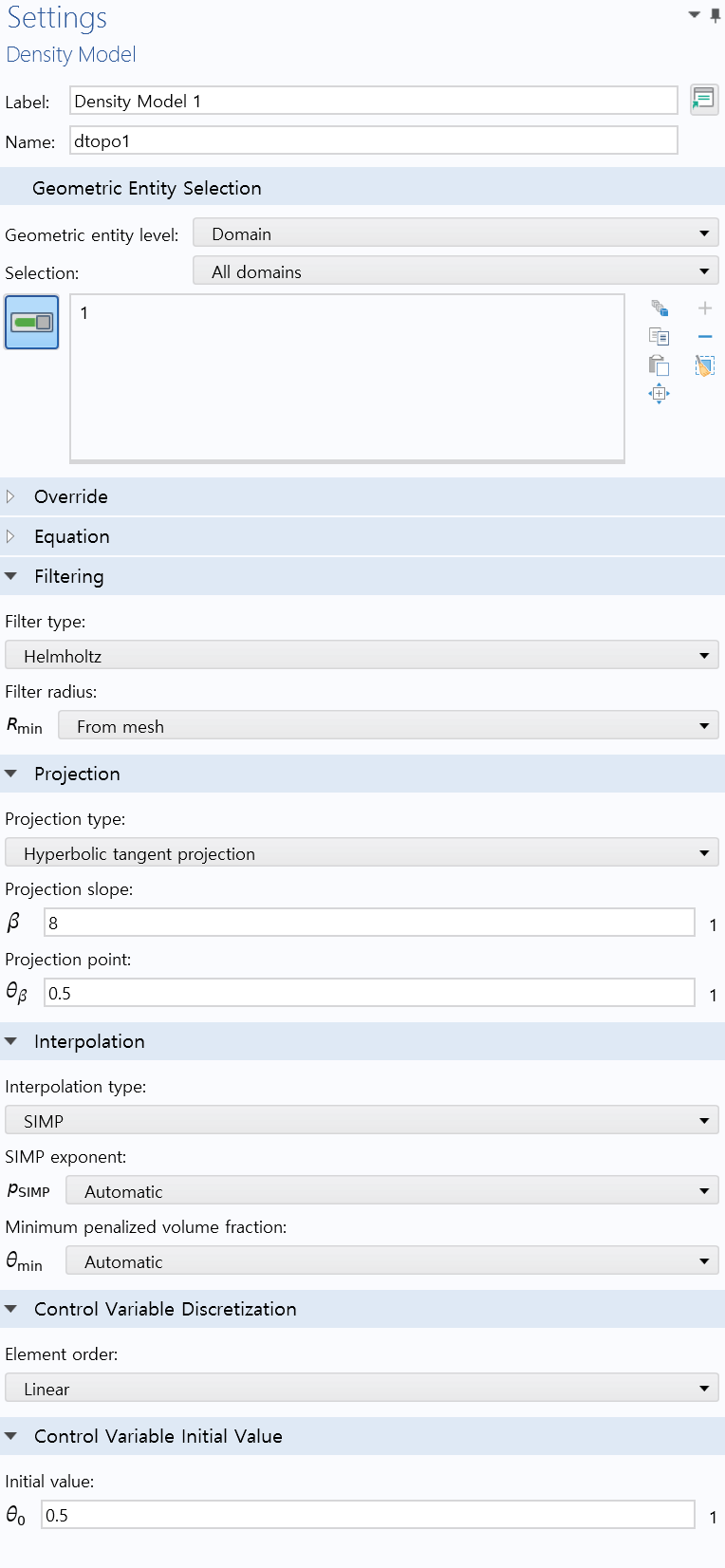 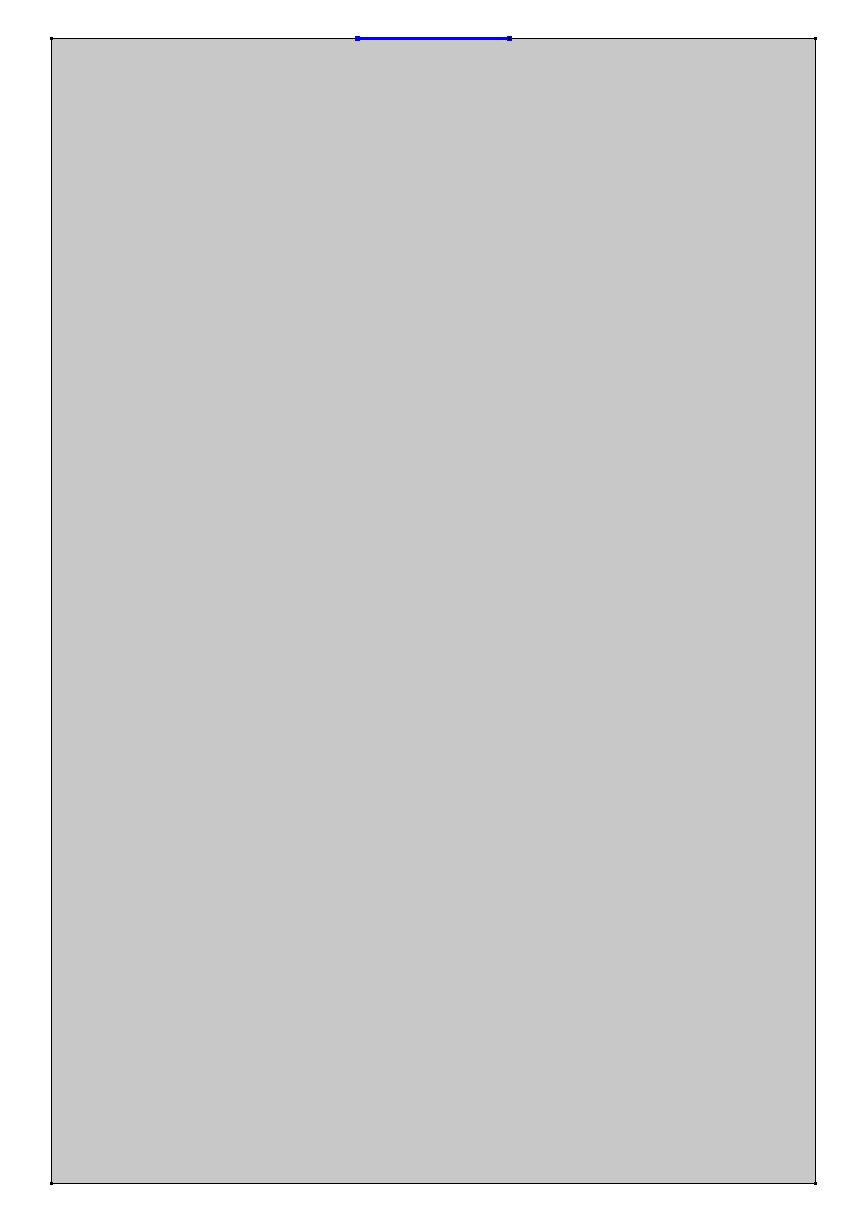 Total stored energy
SIMP
Fixed
Volume constraints
2. Approach to solve current problem
3) Question
- I have inserted like as follows. The results in next page looks like a solution of superposition.
  But I don’t know the exact meaning of this calculation.  Please let me know the truth
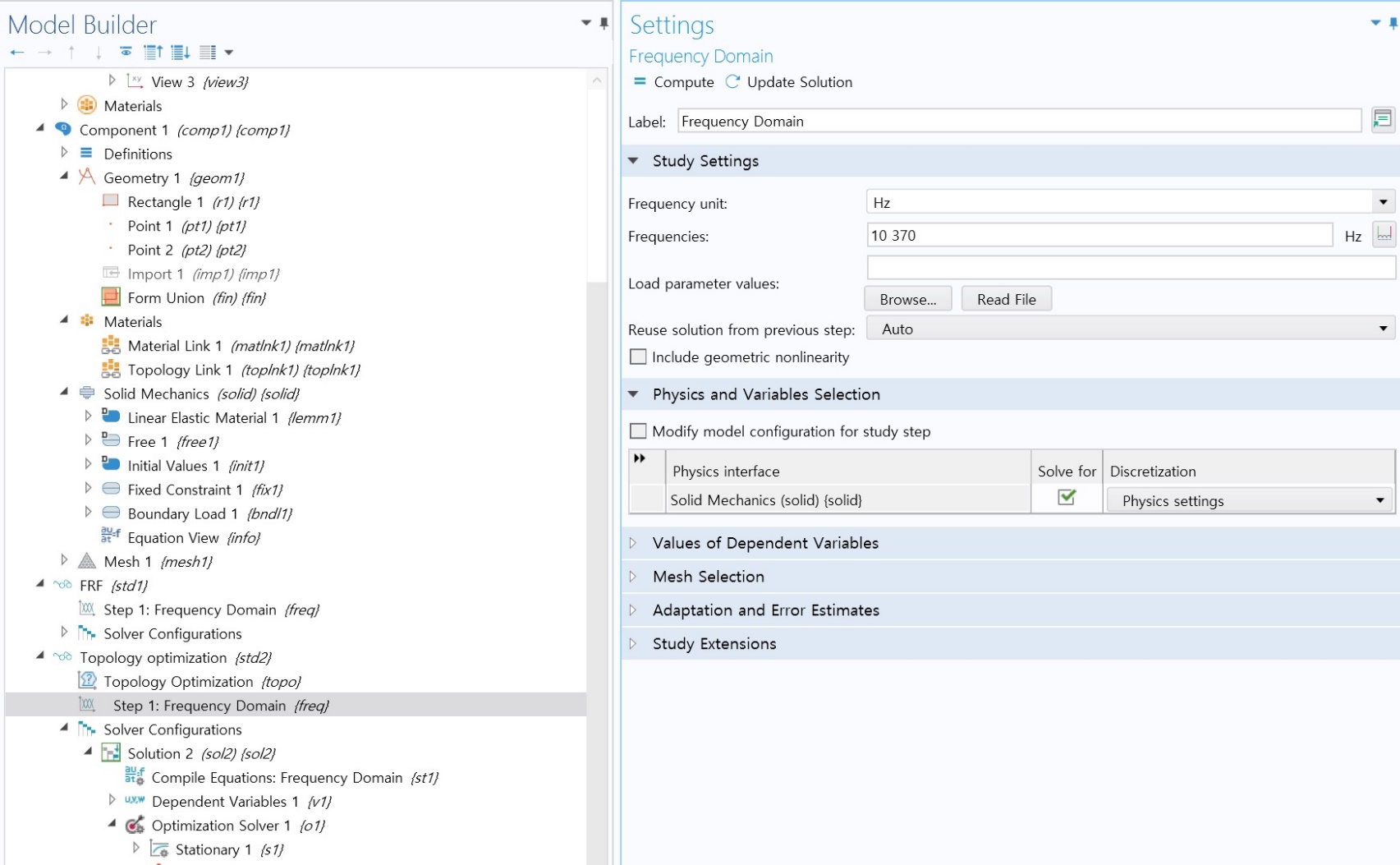 2. Approach to solve current problem
The results
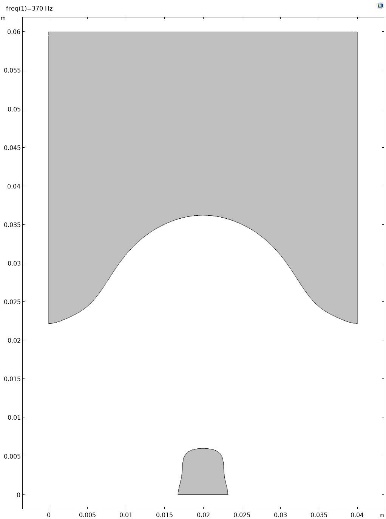 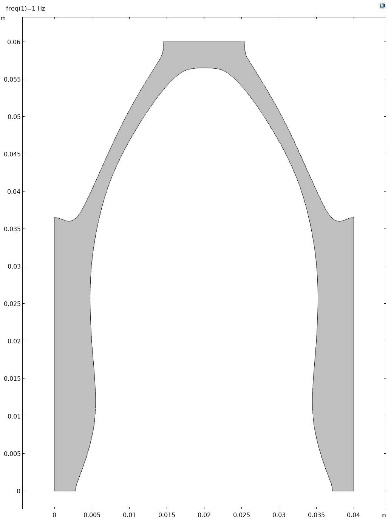 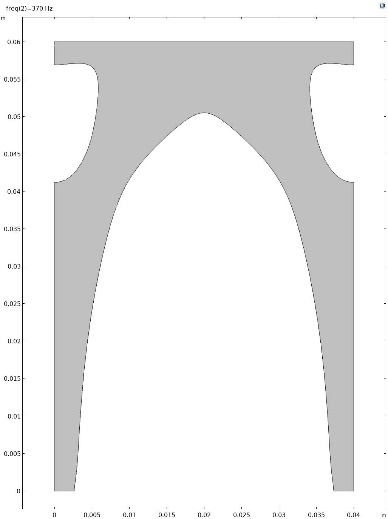 Only 370Hz
Only 1Hz
1Hz and 370Hz